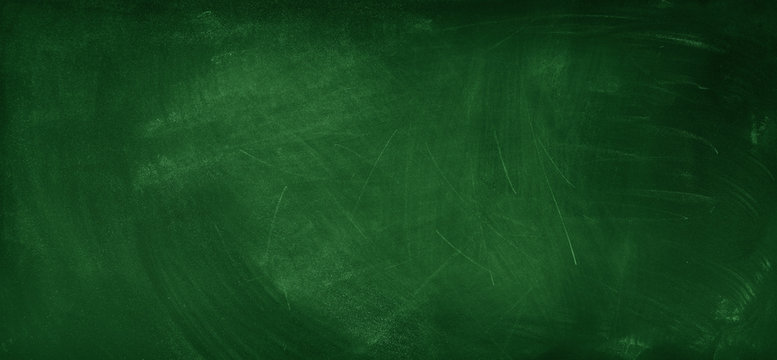 グシャの世界史探究授業　ギリシア文明④
貴族政ポリスから
民主政ポリスへ
なぜ貴族政から民主政に変化したのか？
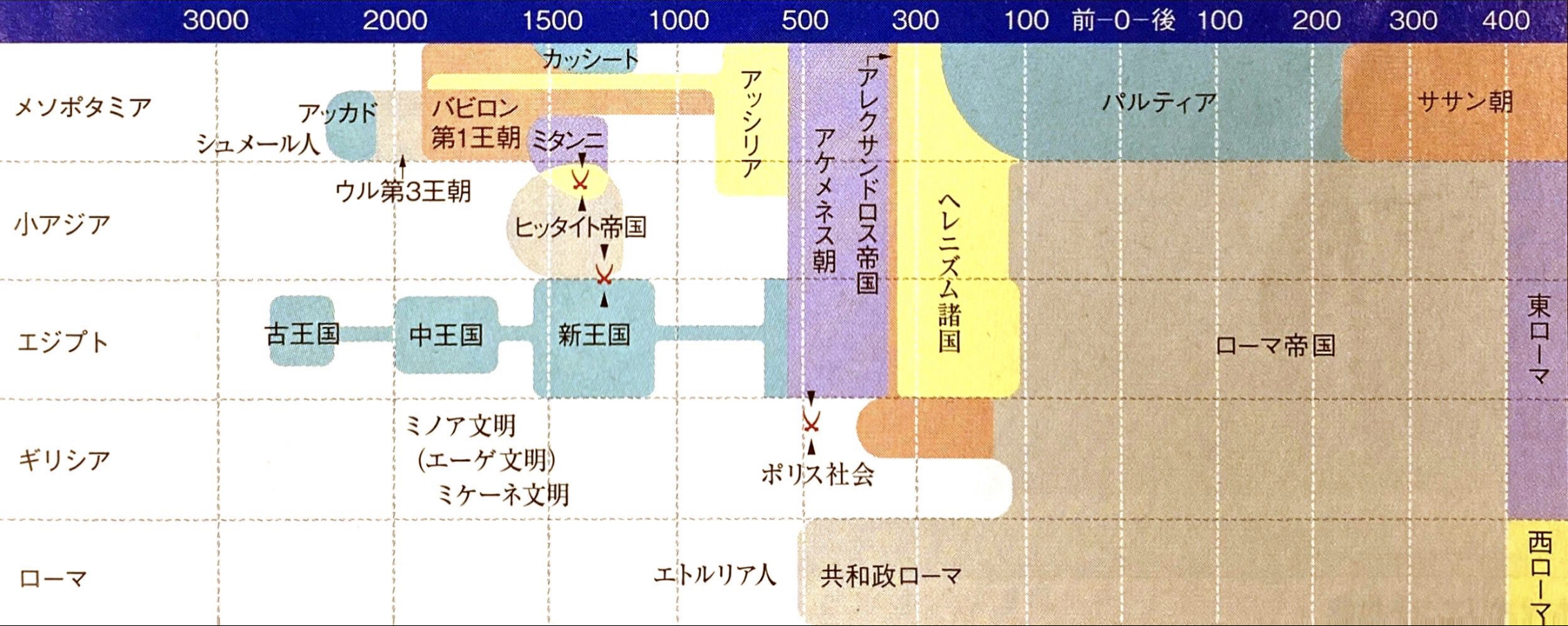 ここ
資料：『詳説世界史研究』山川出版社
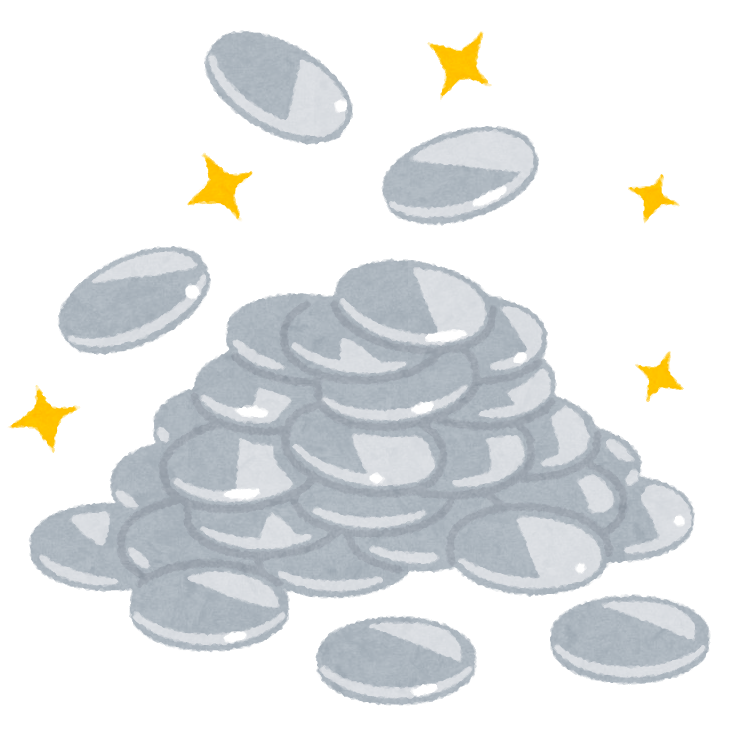 戦争時
武具自費調達の原則
平民
貴族
お金があるから国のために戦えるんだ！
自費で武具を購入を購入できない。
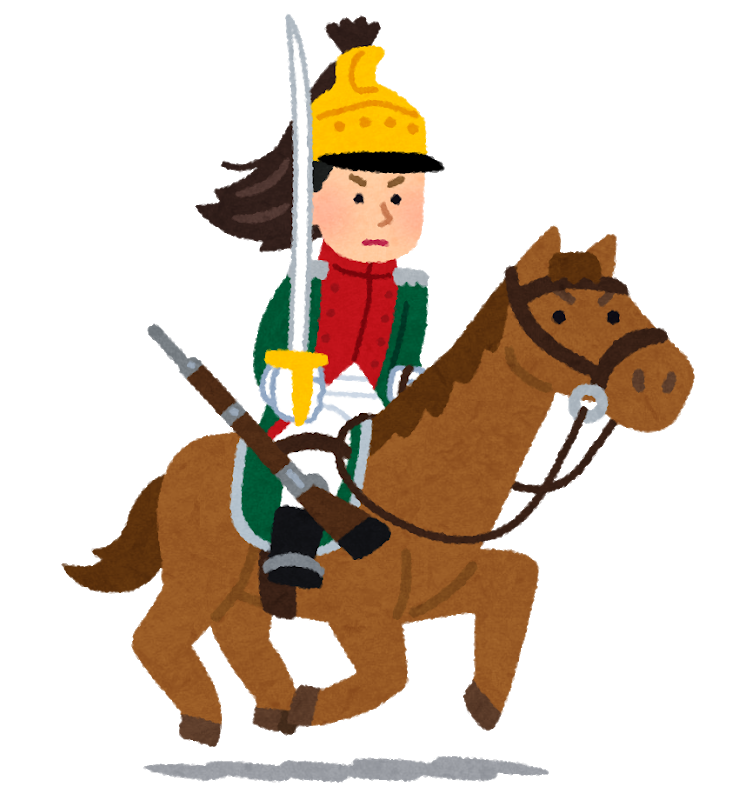 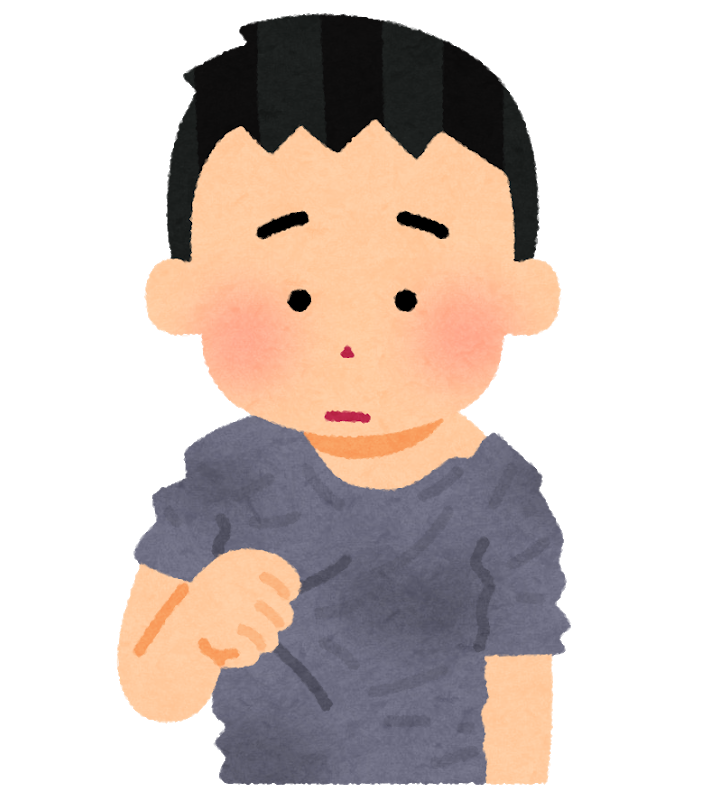 国防に参加できない平民は政治に口出しするな！
僕らは貴族に守られている立場だ。
騎兵
政治の要職を独占
政治に関与できず
平民
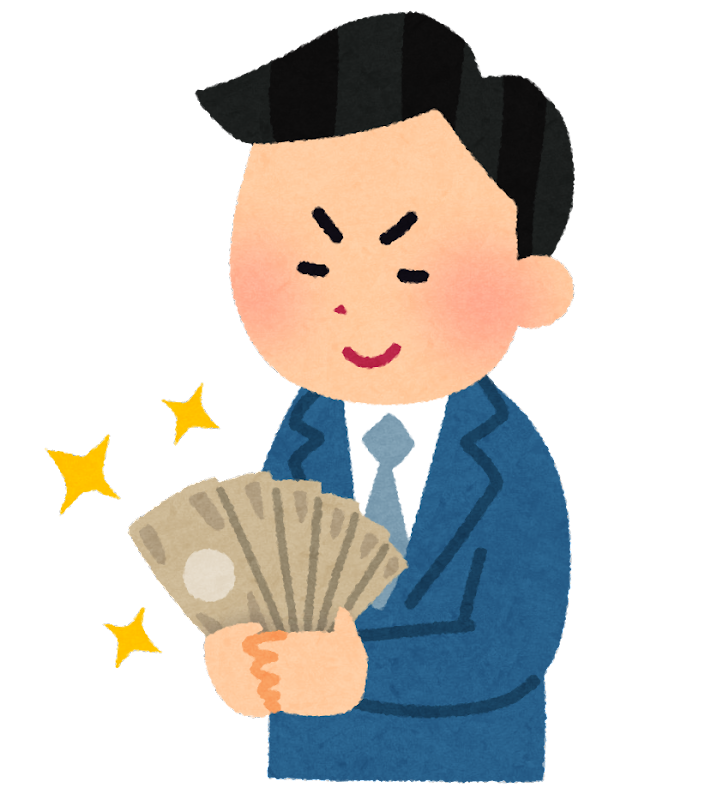 平民は農作物を売って裕福に
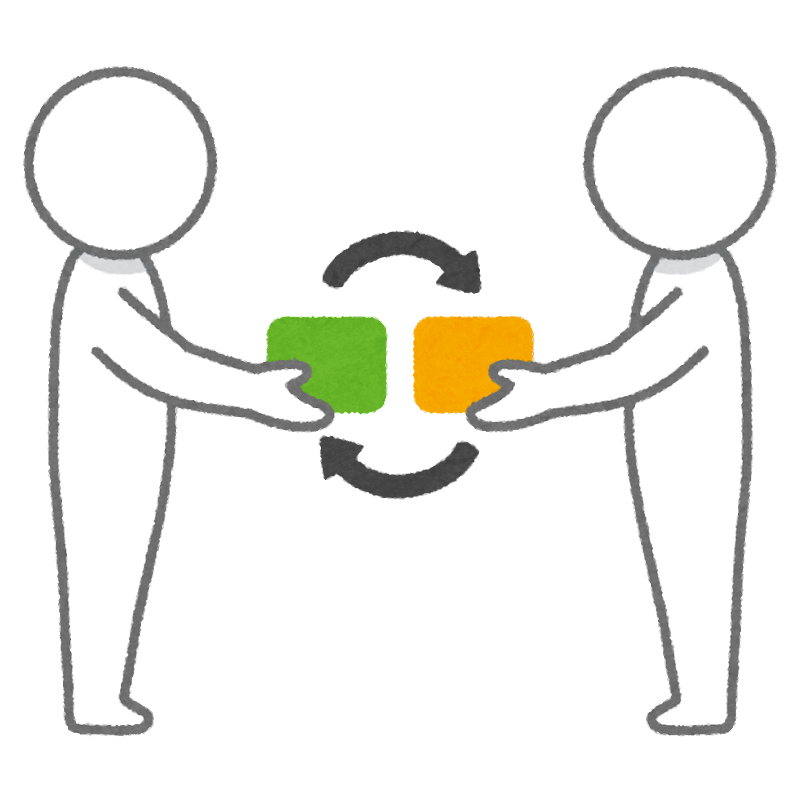 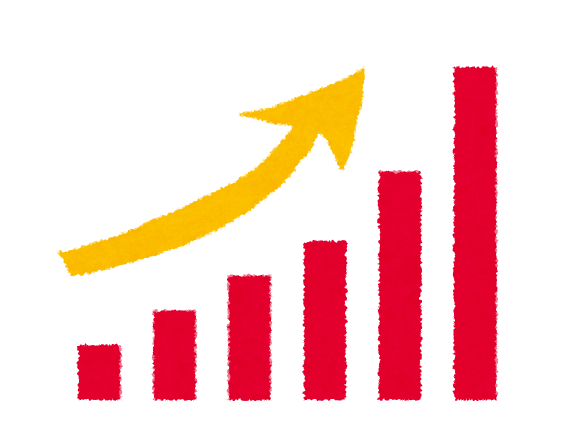 交易の発展
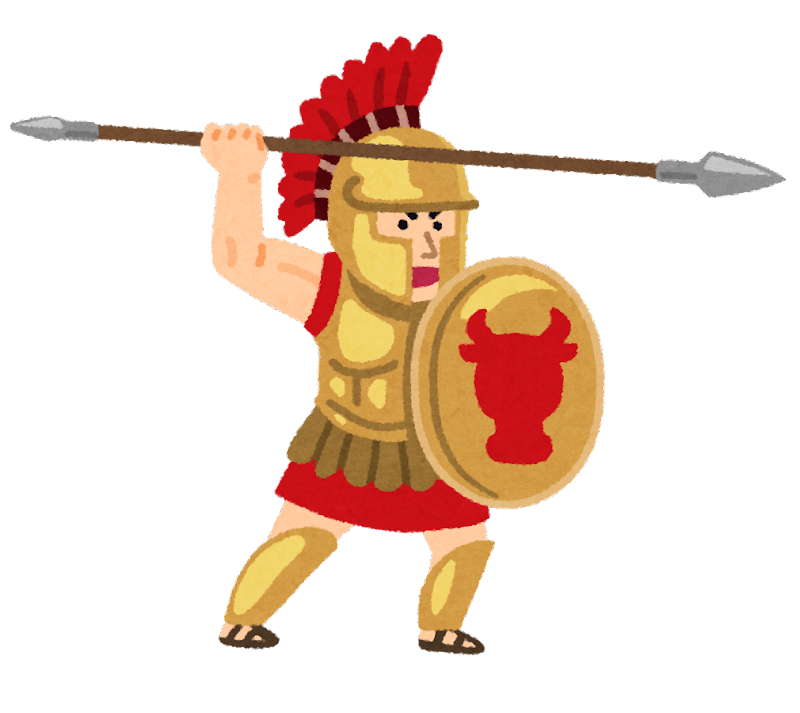 貨幣流入・青銅の輸入などで武具がお手頃価格に
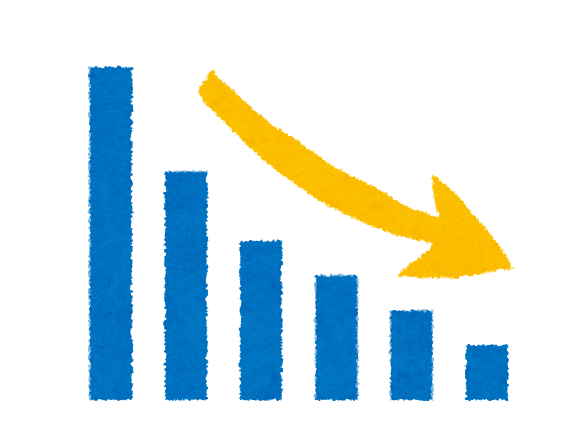 武具の安価化
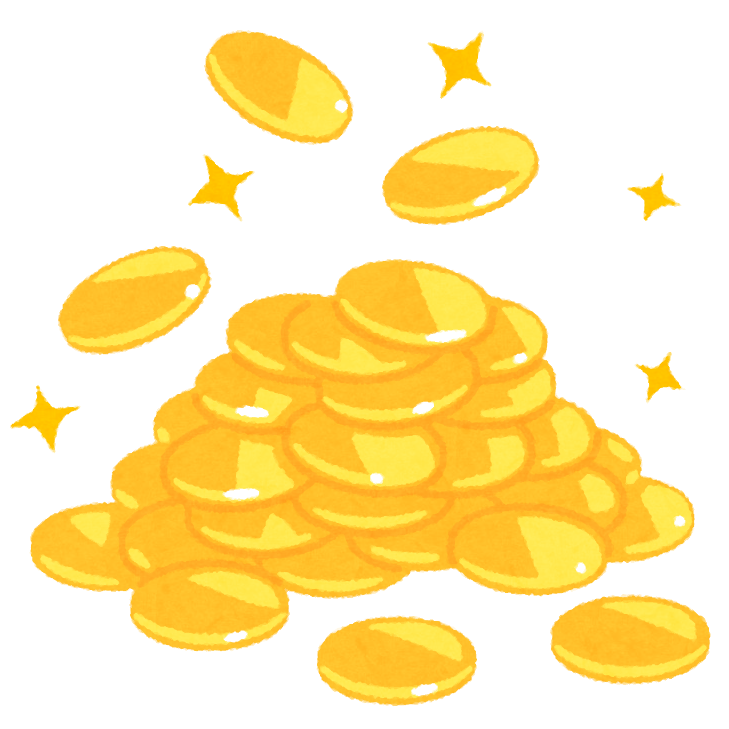 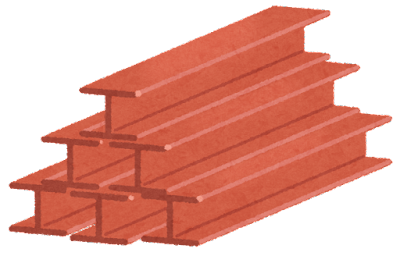 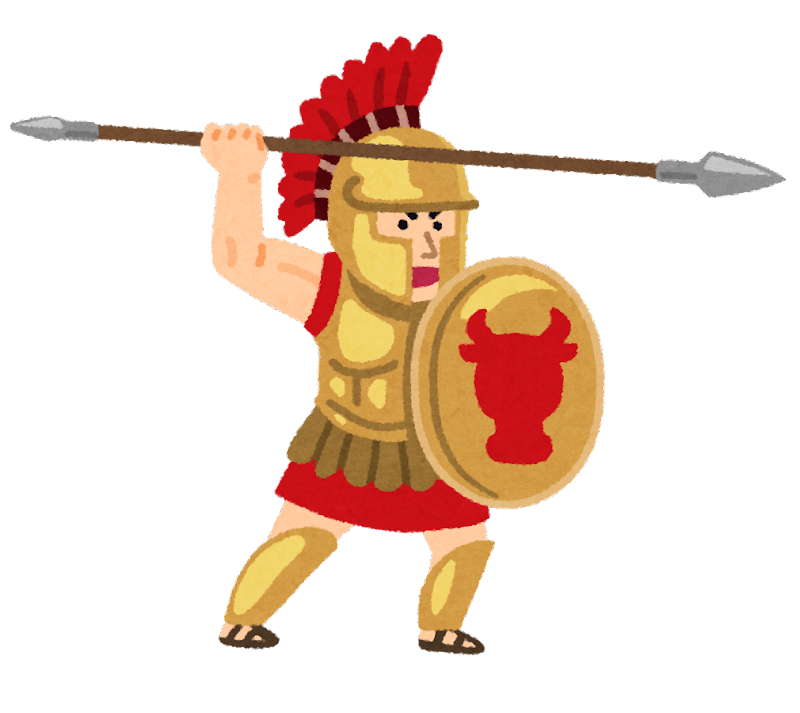 武器購入、参戦
重装歩兵部隊
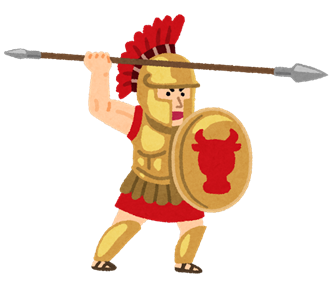 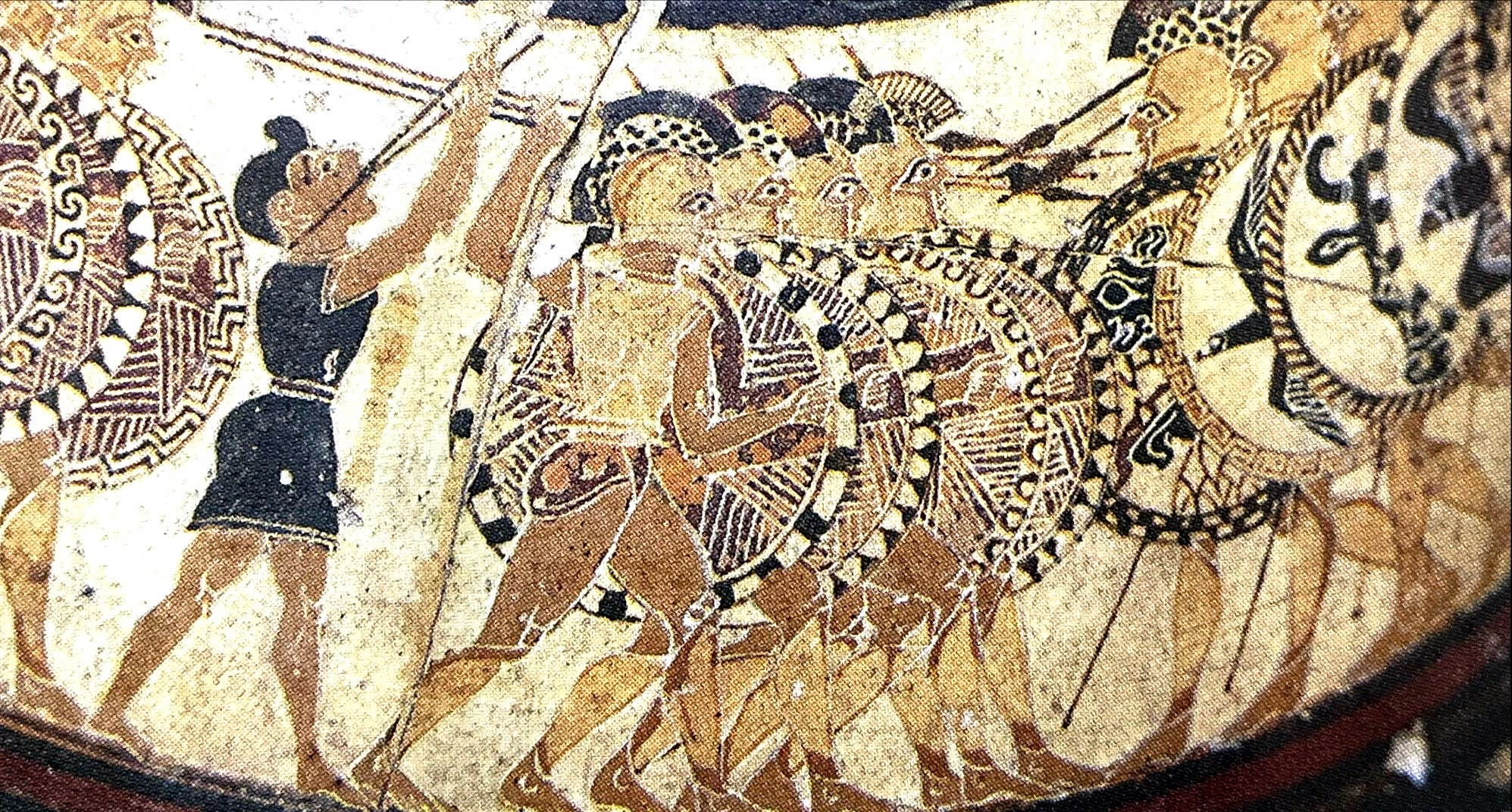 全身甲冑
槍と盾で武装
密集隊形（ファランクス）
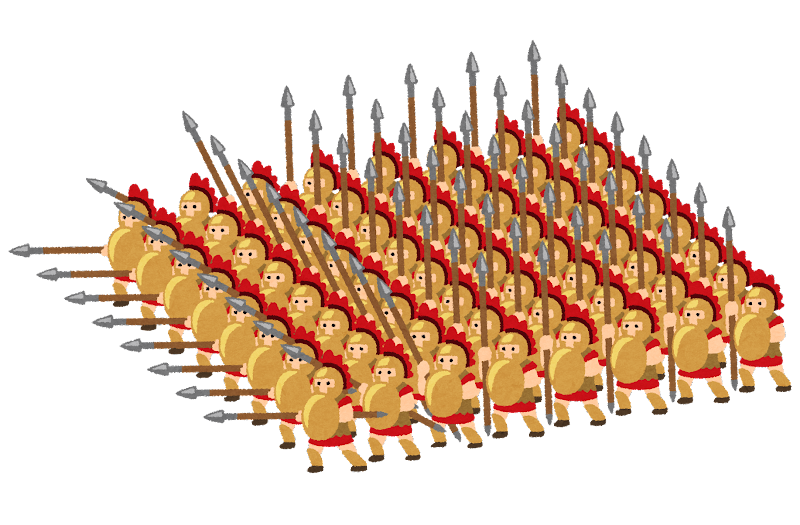 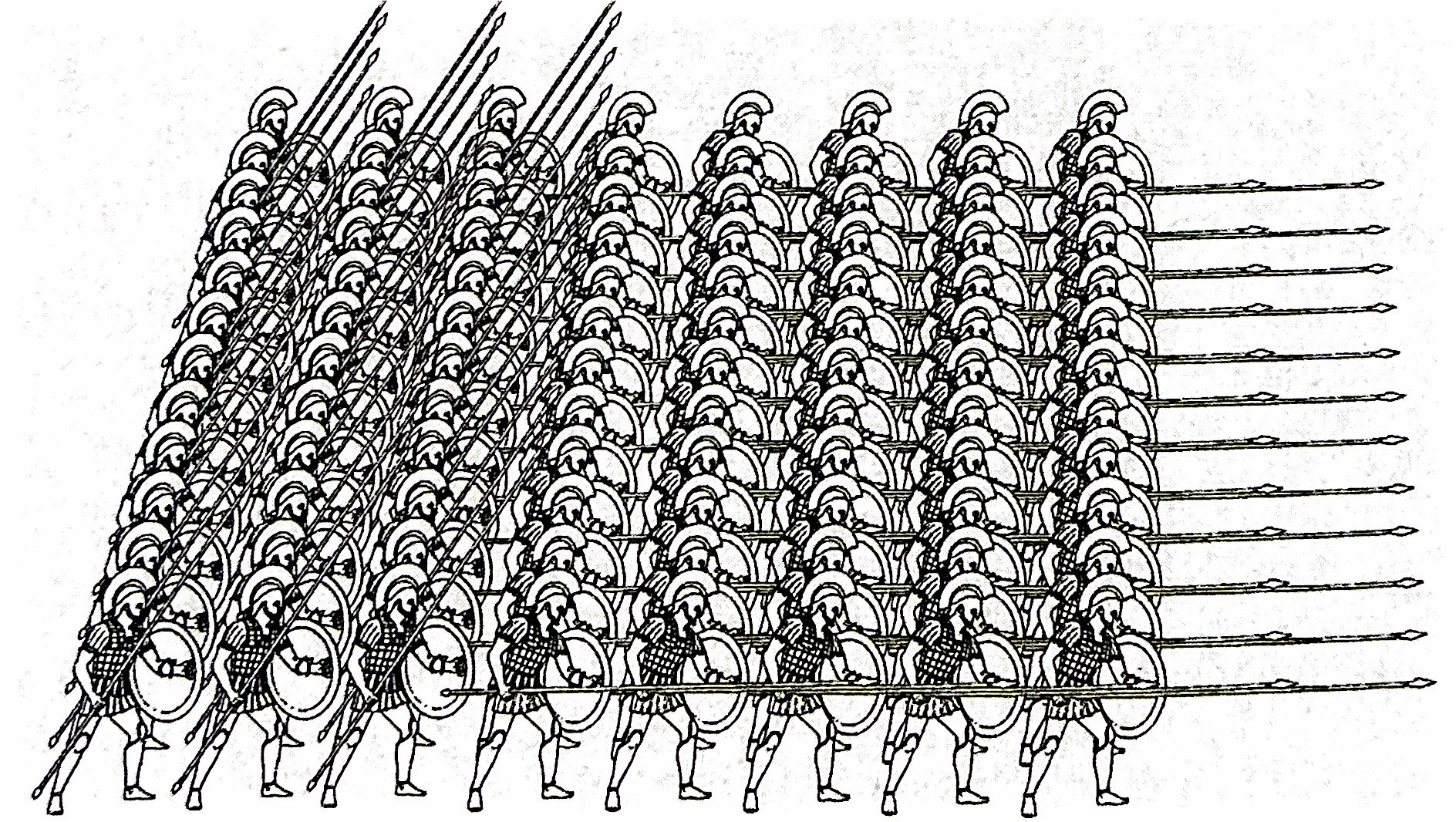 肩を密着した
隊形のまま激突
資料：『詳説世界史探究』山川出版社
ファランクス
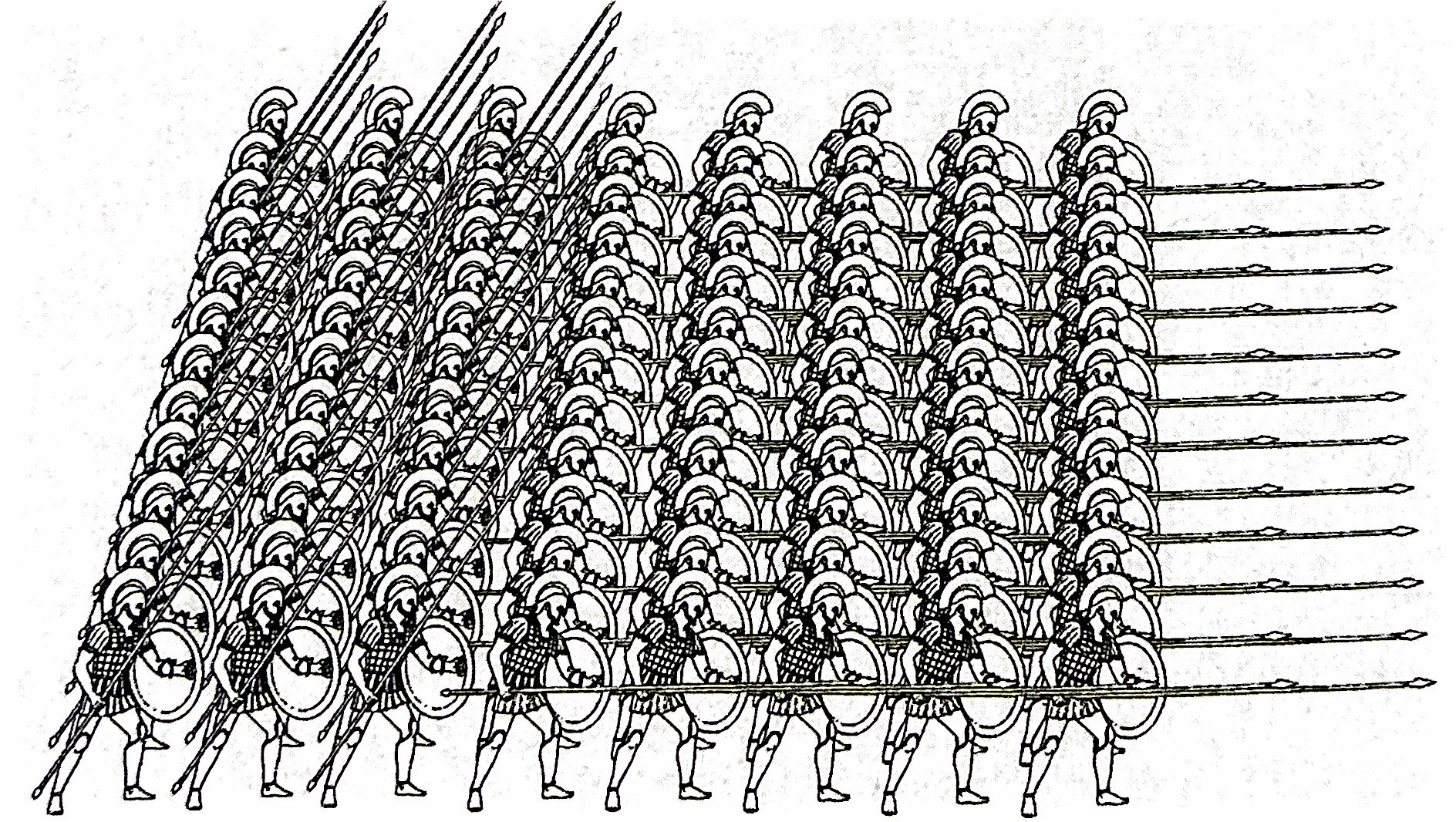 多くの人数が必要
平民の参戦を促進
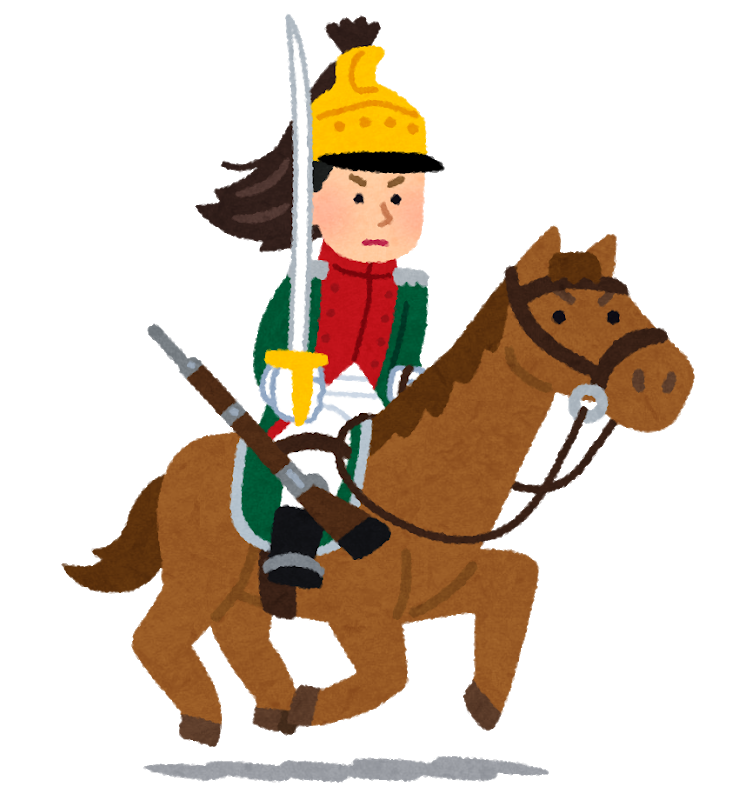 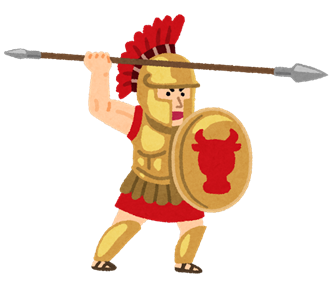 主力化
重装歩兵が勝敗を決するように
騎兵
重装歩兵
平民
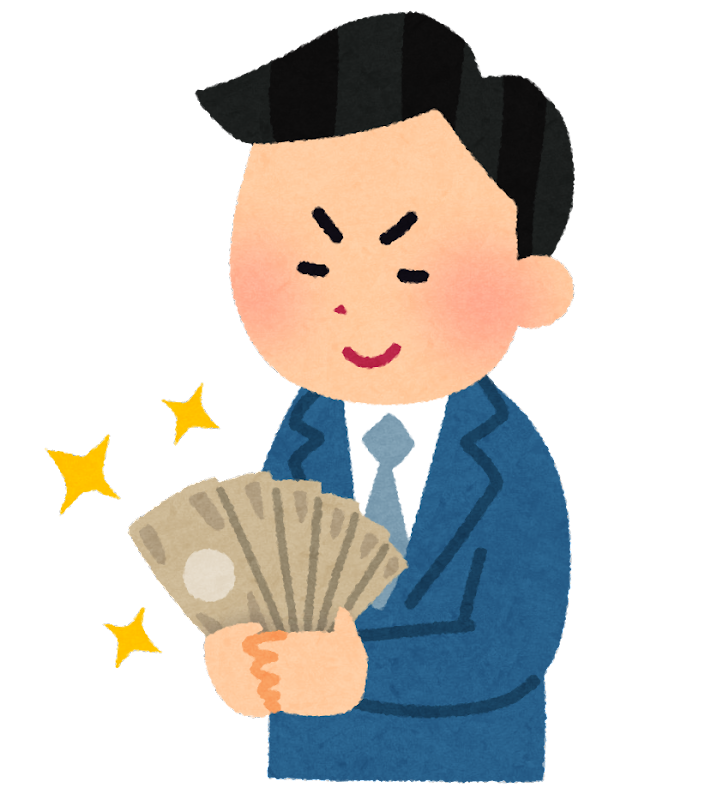 平民は農作物を売って裕福に
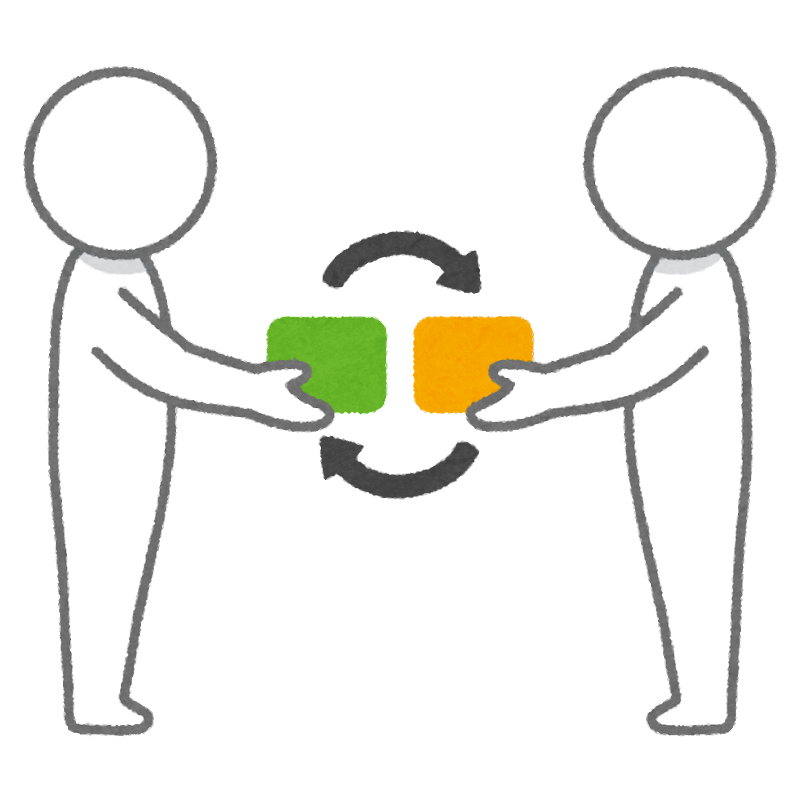 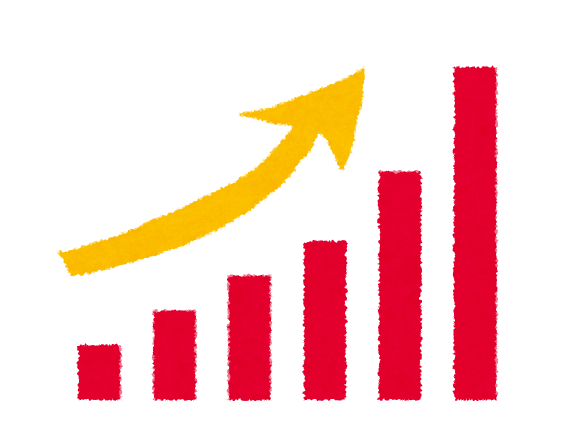 交易の発展
貨幣流入・青銅の輸入などで武具がお手頃価格に
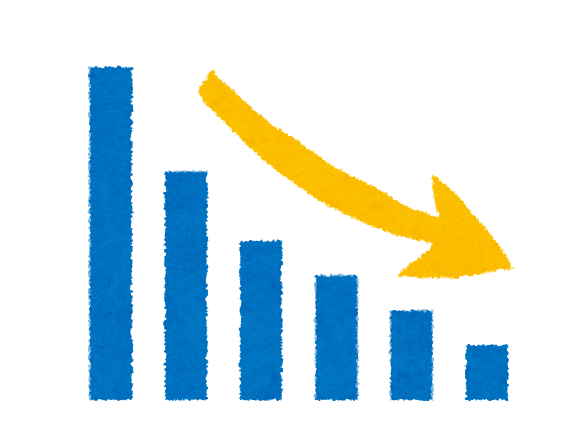 武具の安価化
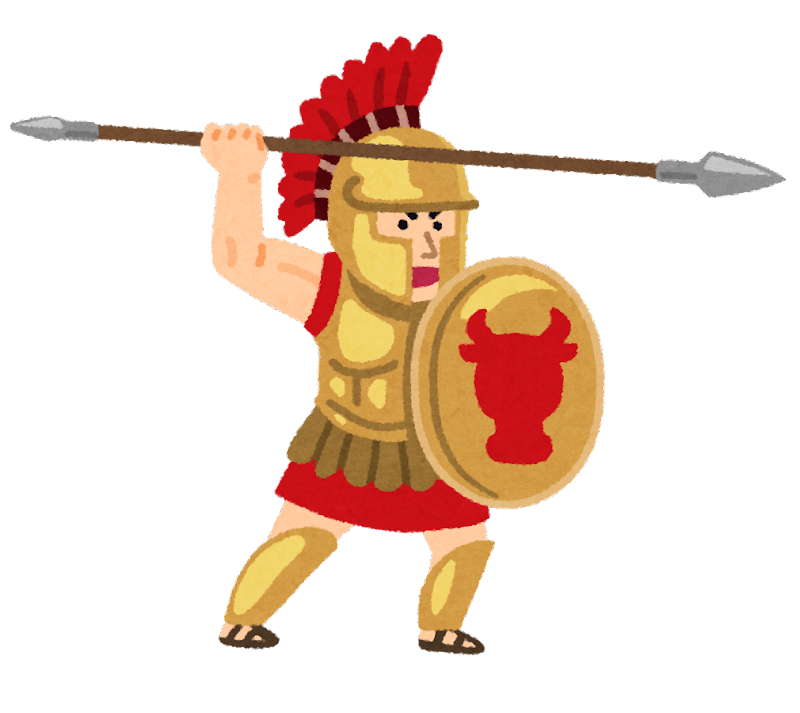 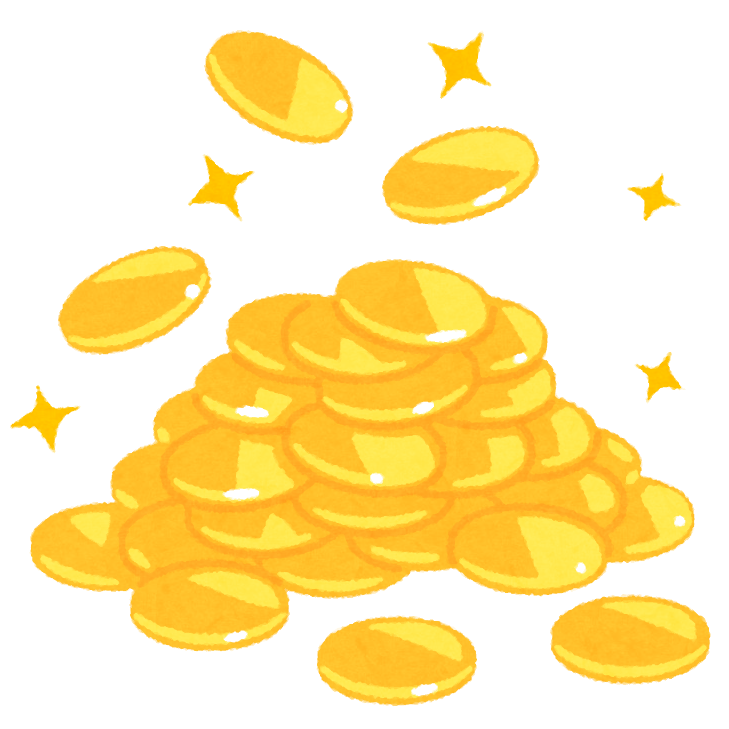 武器購入、参戦
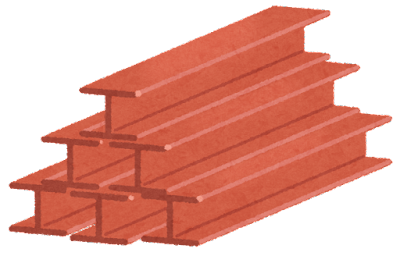 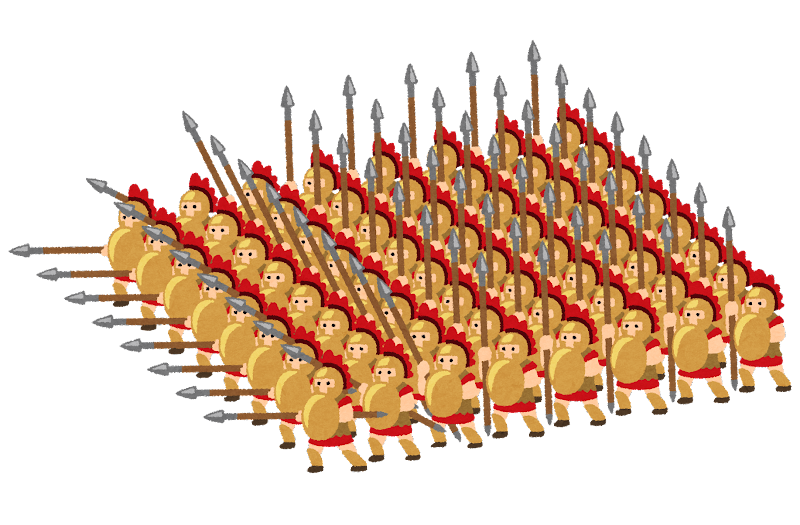 国防に貢献
重装歩兵の主力化
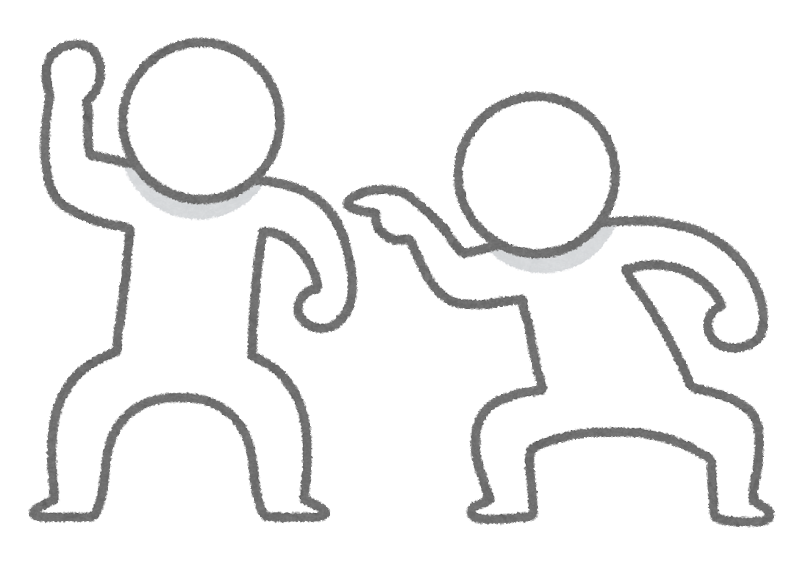 政治独占の貴族に不満
政治への意見を要求
貴族政ポリスから民主政ポリスへ
平民の主力部隊化
・武具自費購入の原則で国防は貴族中心　→　政治独占
・交易の発展　→　貨幣流入や青銅流入で平民も武具購入可に
・重装歩兵　→　密集隊形（ファランクス）を組んで主力化
貴族政から民主政へ
・平民が貴族に変わって国防を担うように
→　貴族の政治独占に不満
→　貴族と対立しながら民主政へ